12 Steps to Quality Online Courses: Helping Faculty Translate the Standards
Jed Duggan & Miley Grandjean
New Mexico State University
Agenda
Introductions
OCIP overview
Checklist overview
Sample QM course activity
Wrap-up
Some Background on Online Course Improvement Program (OCIP) at NMSU
OCIP beginnings and support
Overview of program and expectations
Cohorts 1-6 completions and dropouts (1Y+); 
Cohort 1-2 (N2O)
Methods of providing support includes mentoring, workshops, open labs, conferences
Developed Checklists
Discovered that participants needed more guidance and support
Developed the 8 checklists aligned to the 8 general standards of Quality Matters
Use checklists for training, course design, and revision of online learning environments
Checklist for Standard 1Step 1: Welcome Email (1.1)
Send a welcome email to students that contains the following-

WELCOME to your course
WHERE to find your course
HOW to access the course
WHAT to click first to get started
Checklist for Standard 1Step 2: What do students do first? (1.1)
Students have accessed their course.  What do they do now?  Provide specific steps on what you want them to do to get started.
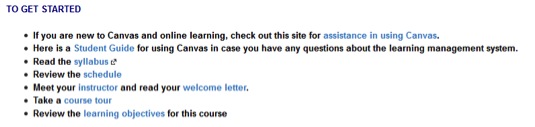 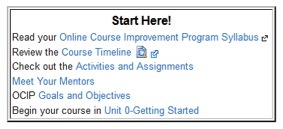 Checklist for Standard 1Step 3: The Foundation-Your Syllabus (1.2)
Provide access to your syllabus
- States the purpose of the course
- Explains how the content is structured and carried out
- Contains a course schedule
- Explains delivery modalities (online or blended)
- Discusses modes of communication
- Describes types of learning activities
- States how learning will be assessed
Checklist for Standard 1Step 4: Course Outline/Pacing Guide (1.2)
A course outline or pacing guide provides an overview of your course and should include – 
- Times
- Places
- Scheduled Events
- Assignments
- Assessments
- Due Dates
Checklist for Standard 1Step 5: Netiquette (1.3)
An etiquette or "Netiquette" statement provides
Expectations for communication 
Examples of netiquette considerations:
Expectations for the tone and civility used in communication
Expectations for email content
“Speaking style” requirements (abbreviations, emoticons, etc)
Spelling and grammar expectations
Discussion board participation
Checklist for Standard 1Step 6: Student Resources (1.4)
Academic support
Library
Writing assistance
Math assistance
Any specific student resource required or suggested for your course
Tech Assistance
Checklist for Standard 1Step 7: Prerequisites Needed (1.5)
Information about prerequisite knowledge (i.e., passed BIO 100,  ?????)
Any required competencies (i.e., Native Spanish speaker, ACT score of 20 or above, BA in English)
Information should be found within the course in documents linked to the course
Supporting material provided to the student by another means
Checklist for Standard 1Step 8: Competencies & Tech Skills (1.6)
General as well as course-specific technical skills 
Examples of technical skills might include
Using the learning management system
Using email with attachments
Creating and submitting files in commonly used word processing program formats
Copying and pasting
Downloading and installing software
Using spreadsheet programs
Checklist for Standard 1Step 9:  Instructor Information (1.7)
Initial introduction should-
- Include the instructor’s name, title, field of expertise, email address, phone number, and times when the instructor is typically online or may be reached by phone.
- Create a sense of connection between the instructor and the students
- May include personal information such as hobbies, family, travel experiences, etc.
- May include a photograph
Checklist for Standard 1Step 10: Student Introductions (1.8)
Student introductions help to -
Create a welcoming learning environment
Establish community
Open lines of communication between students and the instructor
Instructions for the introduction should include-
Guidance on where and how students should share their introduction
May ask students to respond to specific questions.
May provide an example of an introduction and/or start the process by introducing themselves
Let’s apply what we have learned!
Here is a sample of an online course getting started page
Use your rubric and your Standard 1 Checklist 
Identify areas of strength and improvement
Work with your neighbor!
Share what you see

Now let’s try it with another sample course, but this time using the Standard 8 Checklist!